Ley di Cacho
Thema 2 – Zorgen voor huisdieren
PowerPointpresentatie 5
Whizz-Art
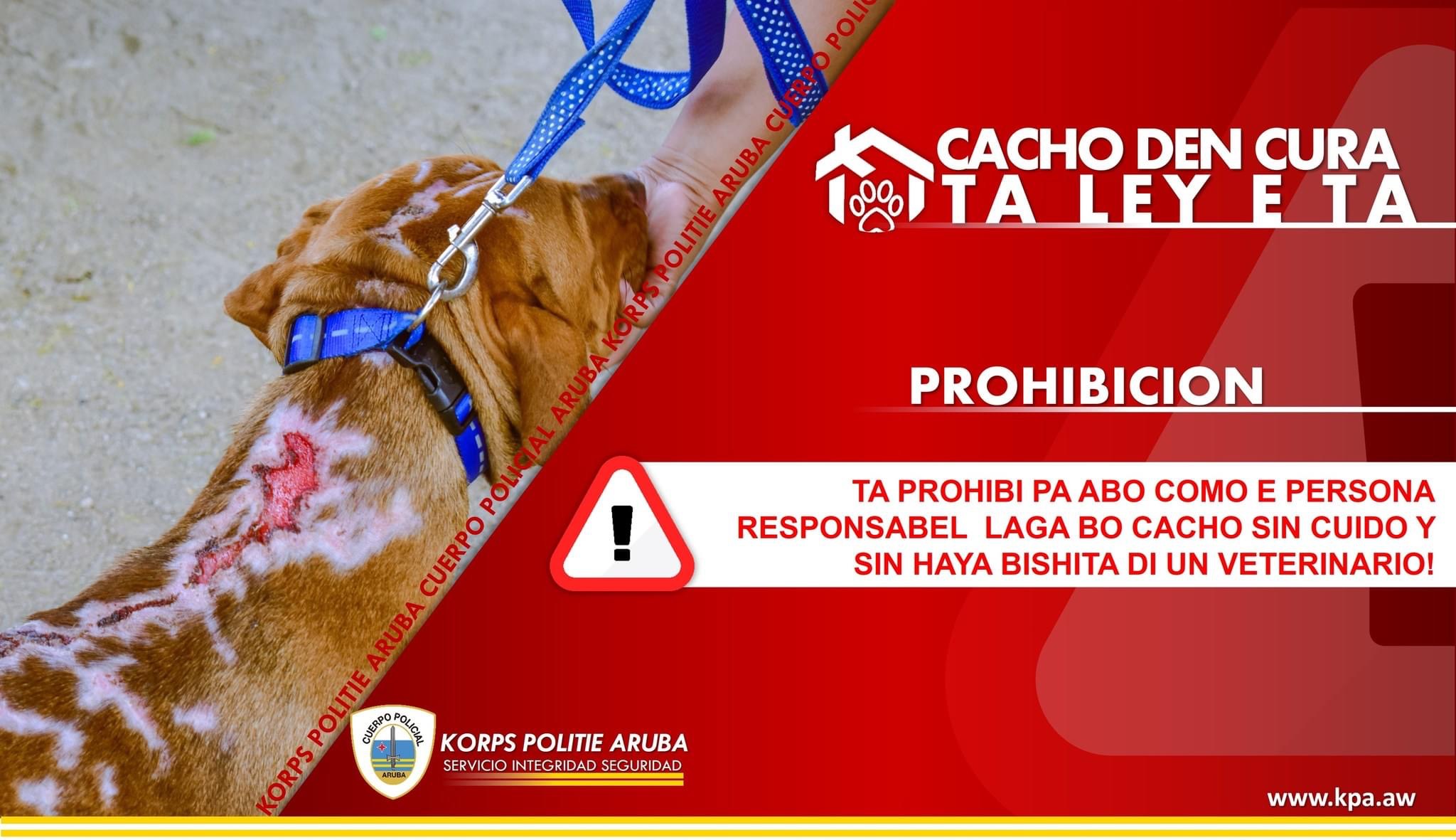 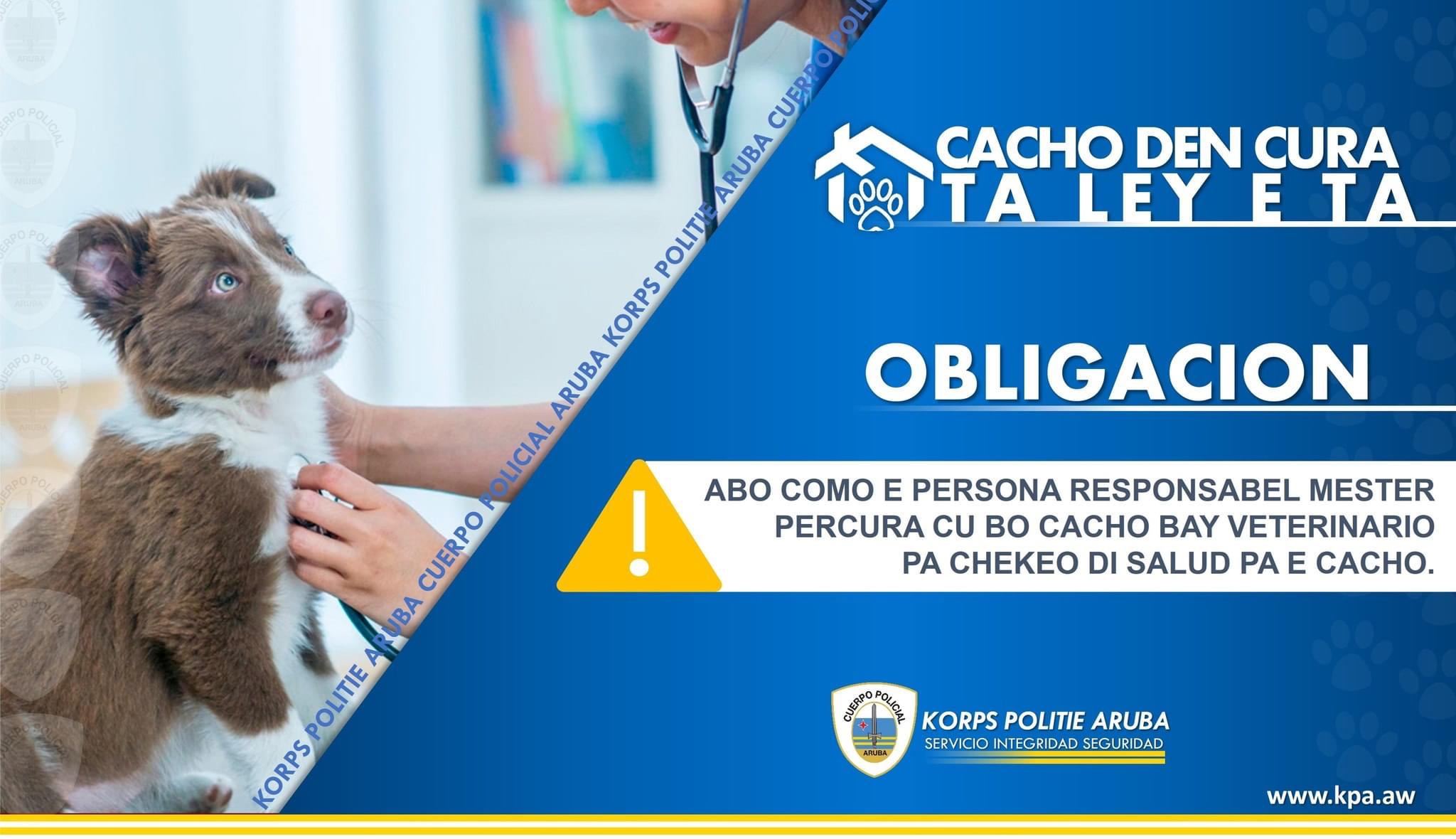 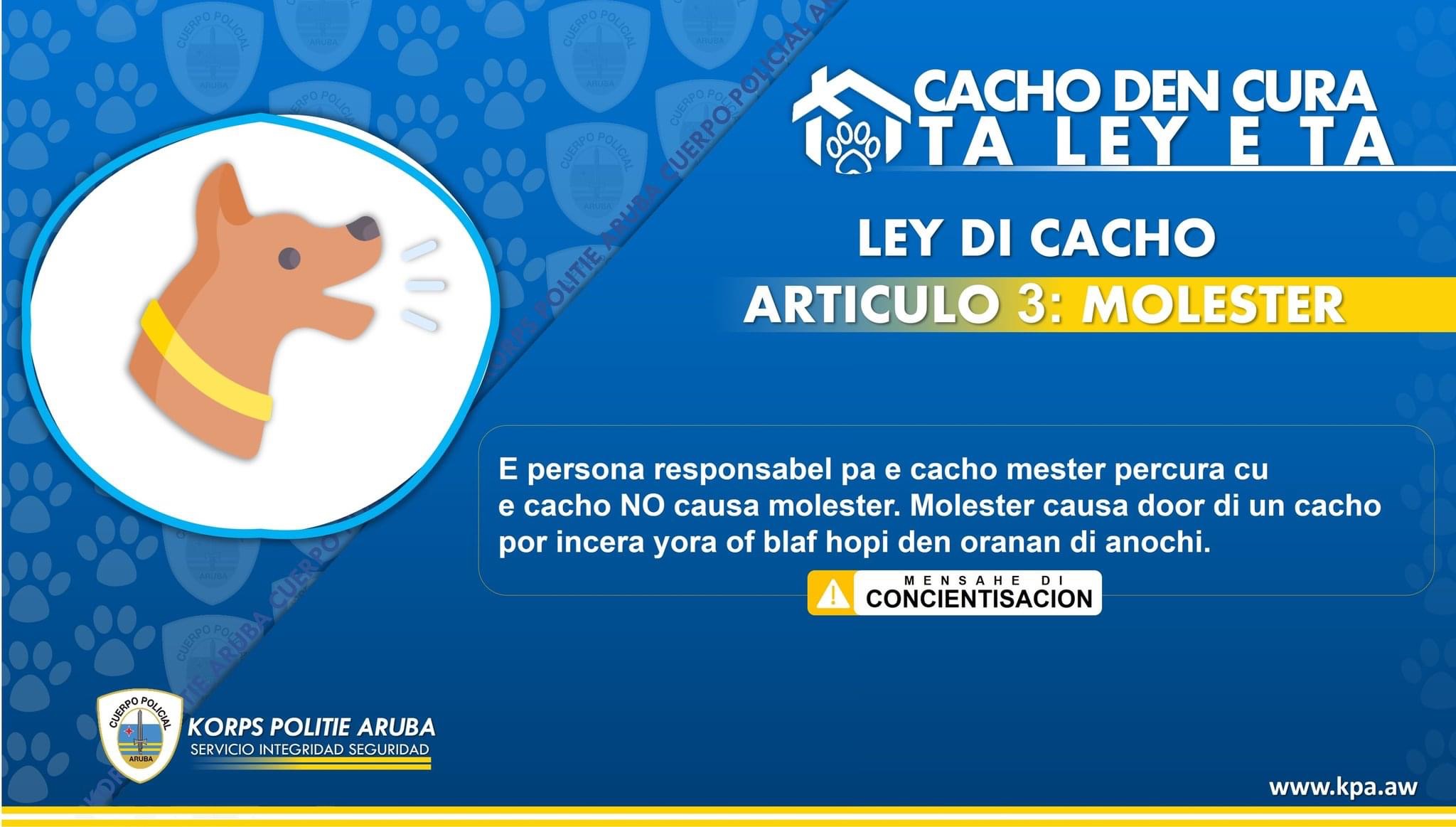 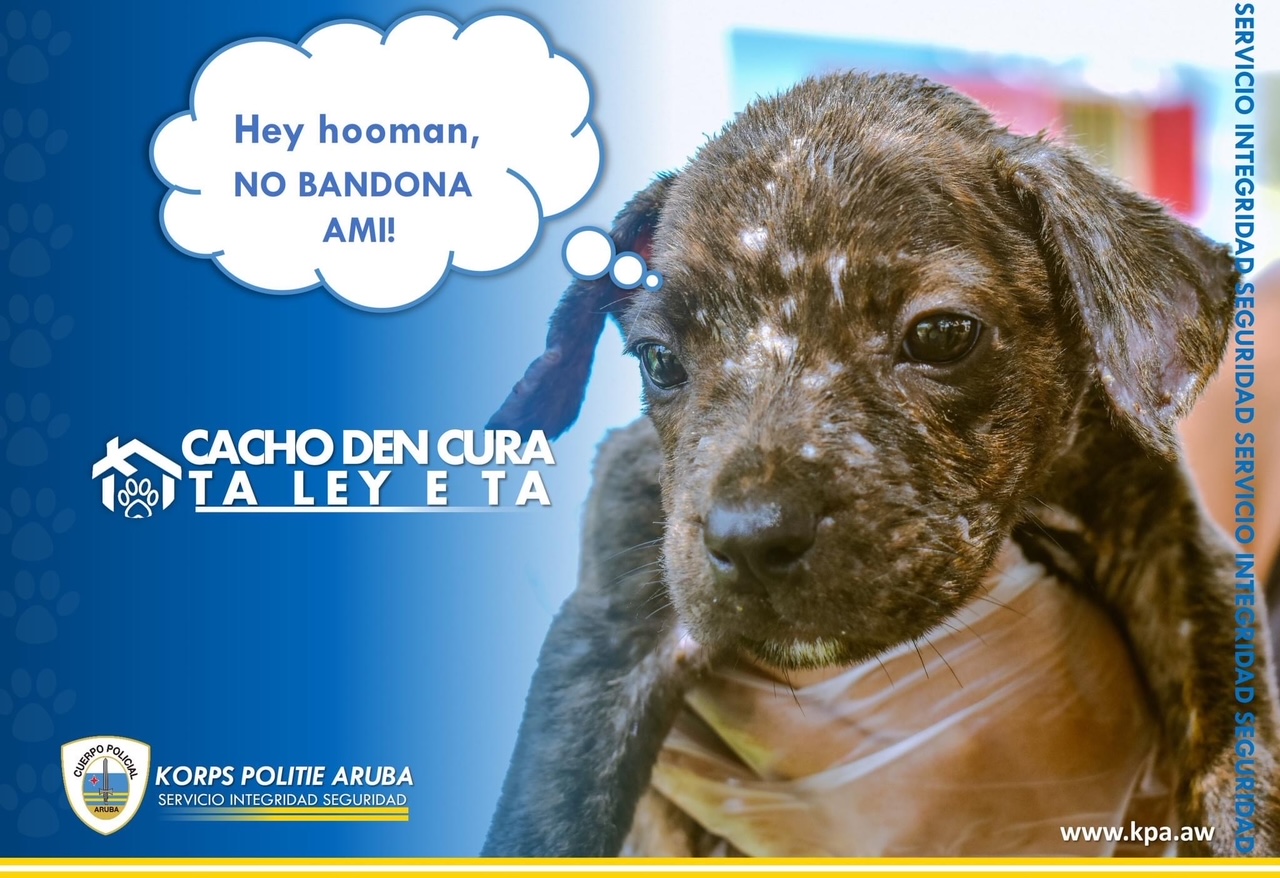 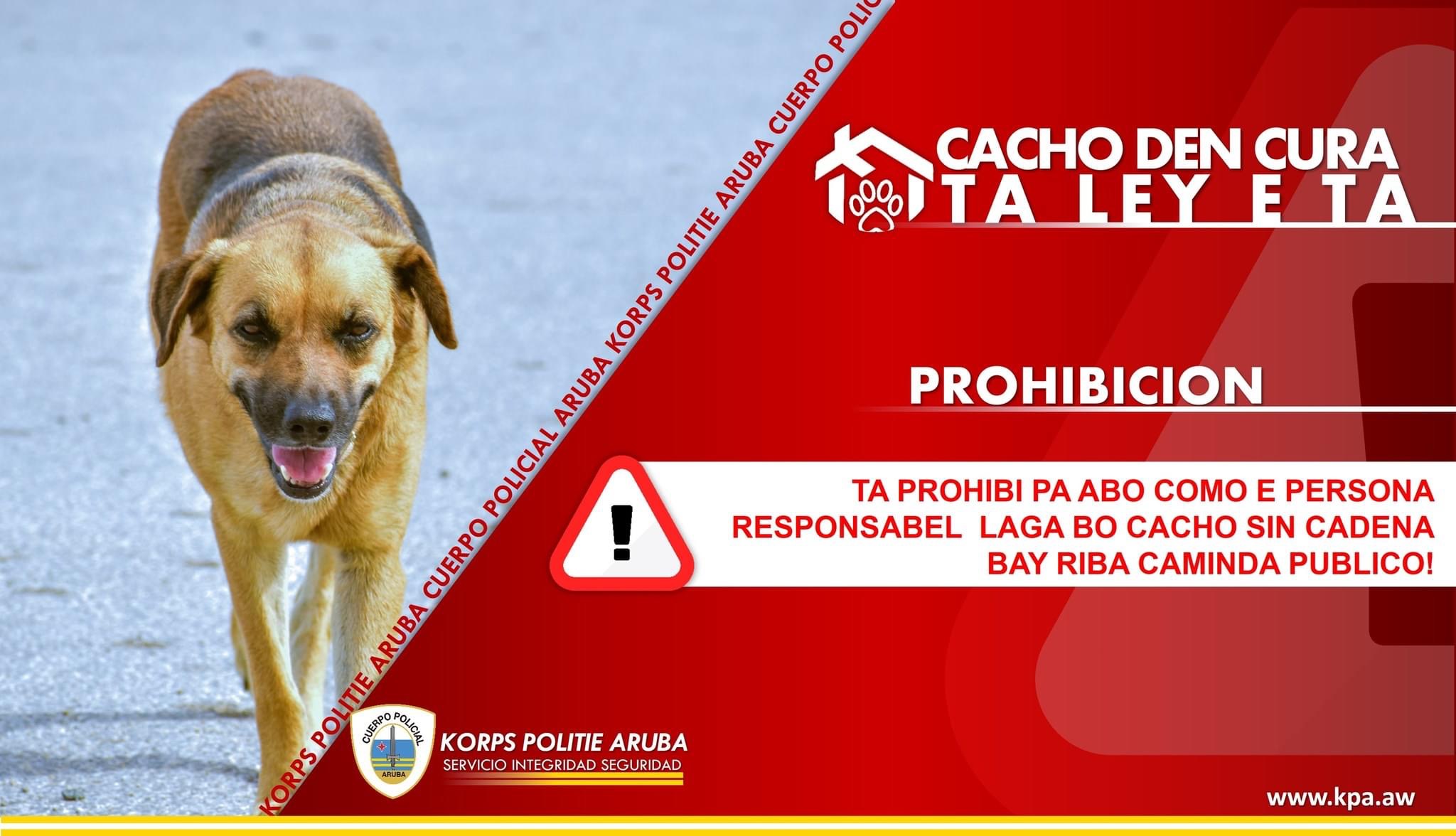 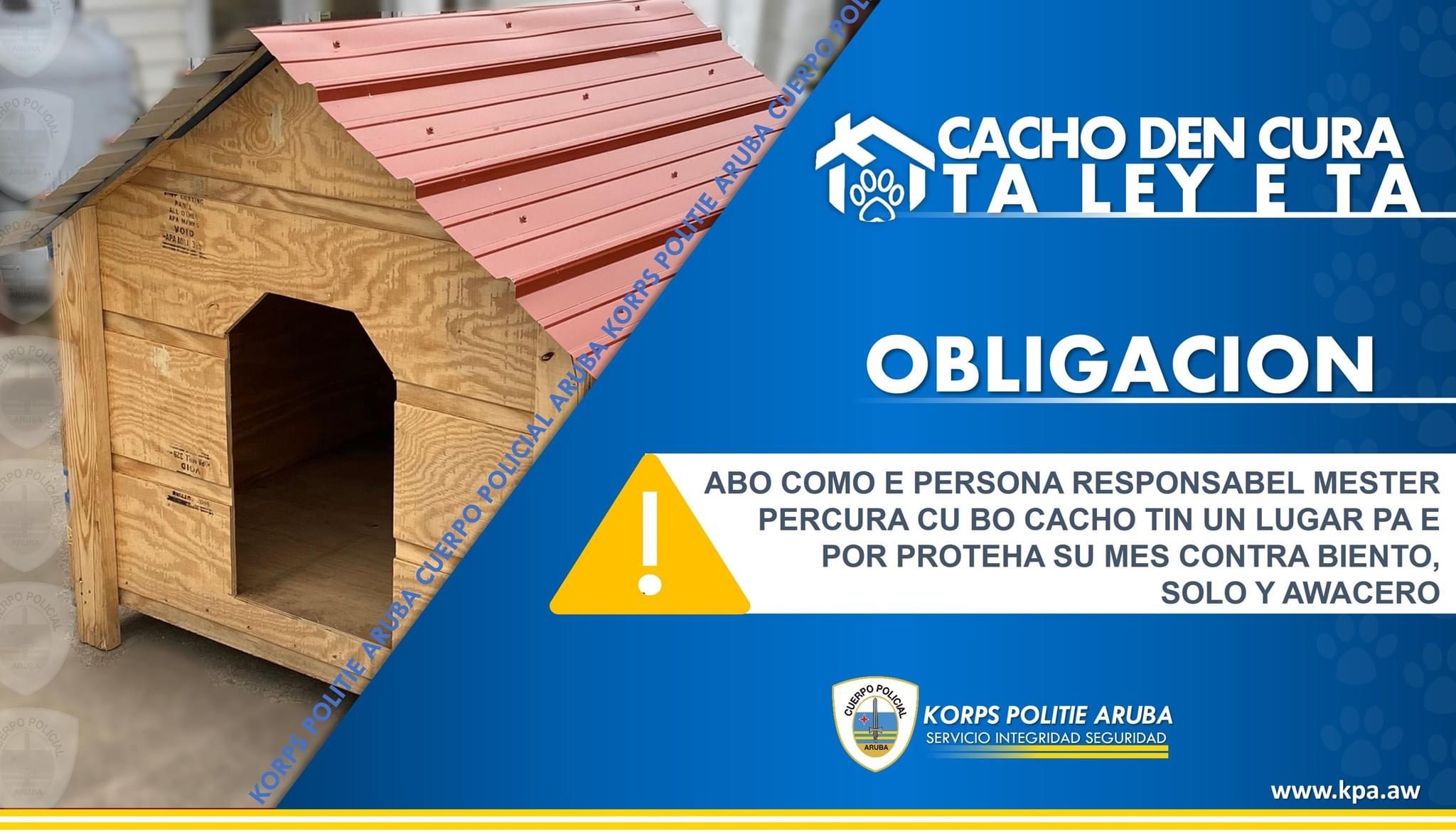 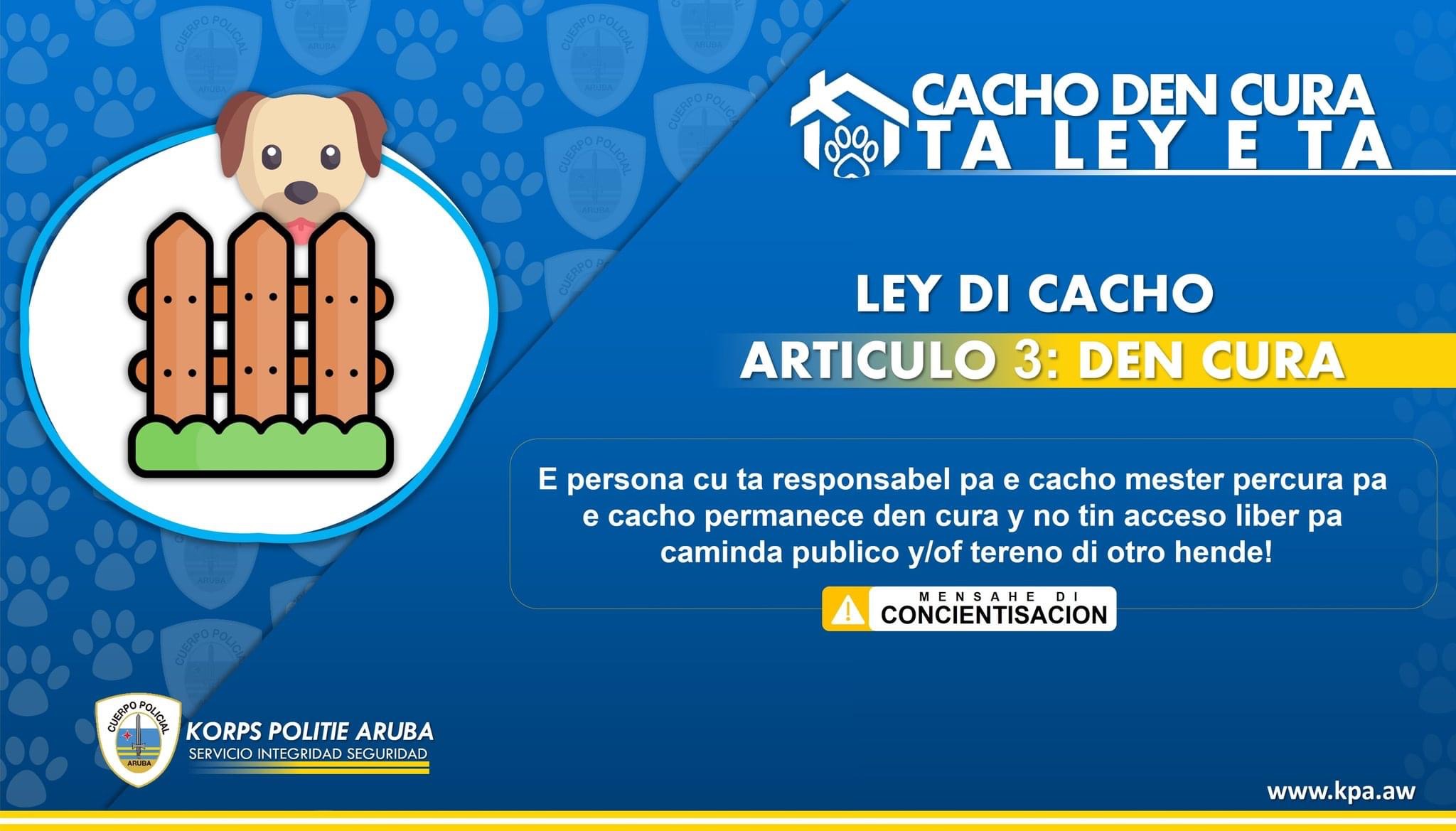